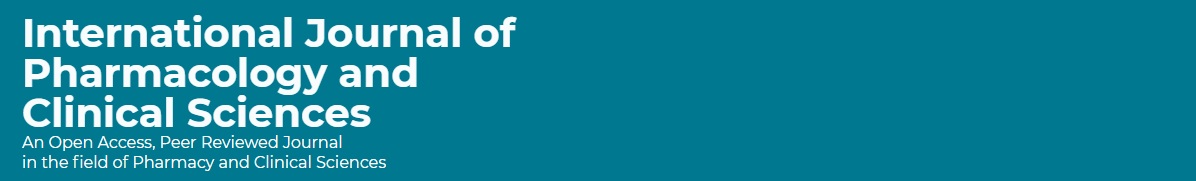 Emergency Medications Order for Adults: Standardized Concentration System in Saudi Arabia
Yousef Ahmed Alomi, Manal Mansour Al Nemari, 
Fatimah Al-Doughan, Yasir Ahmed Ibrahim, 
Hussam Saad Almalki, Nouf Alaza, Malika Alshamari
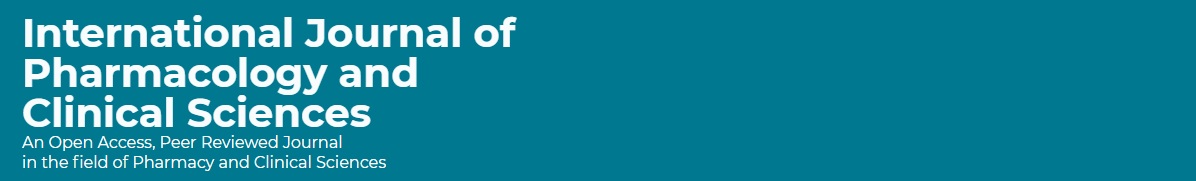 ABSTRACT: 
The general administration of pharmaceutical care released several publications related to the administration of intravenous medications, which mention about the concentration of intravenous medications for adults, pediatrics and neonatal patients. The publications also include several emergency medications with their concentrations. This new initiative was started in order to guide physicians to select the primary emergency medications in intravenous drip administration. The medications were selected based on common evidence-based standardized concentration for adults. This project required to control high-alert medications and prevent drug-related errors. The list of medications may be covered as computerized physician order entry and this project may be implemented as pharmacy project management.
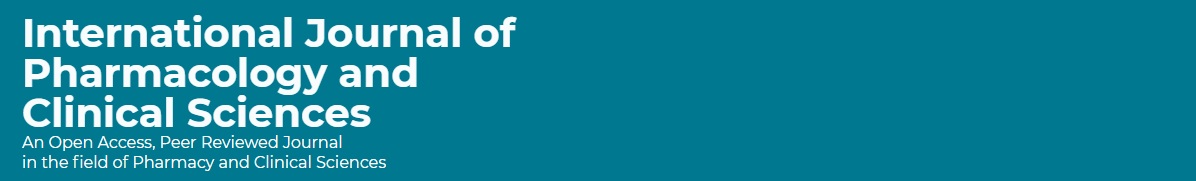 Key Words : 
Adults, 
Emergency, 
Medications, 
Standardized Concentration, 
Saudi Arabia.
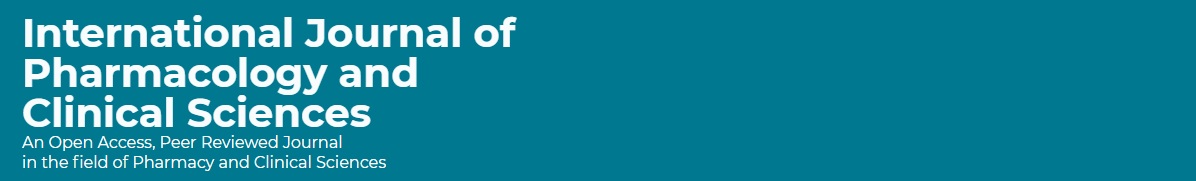 CONCLUSION: 
The standardized concentration of emergency medications for adults is an essential demand to prevent attributable errors and improve patient outcomes in addition to the regulatory requirements of high-alert medications at the Ministry of Health hospitals in the Kingdom of Saudi Arabia.